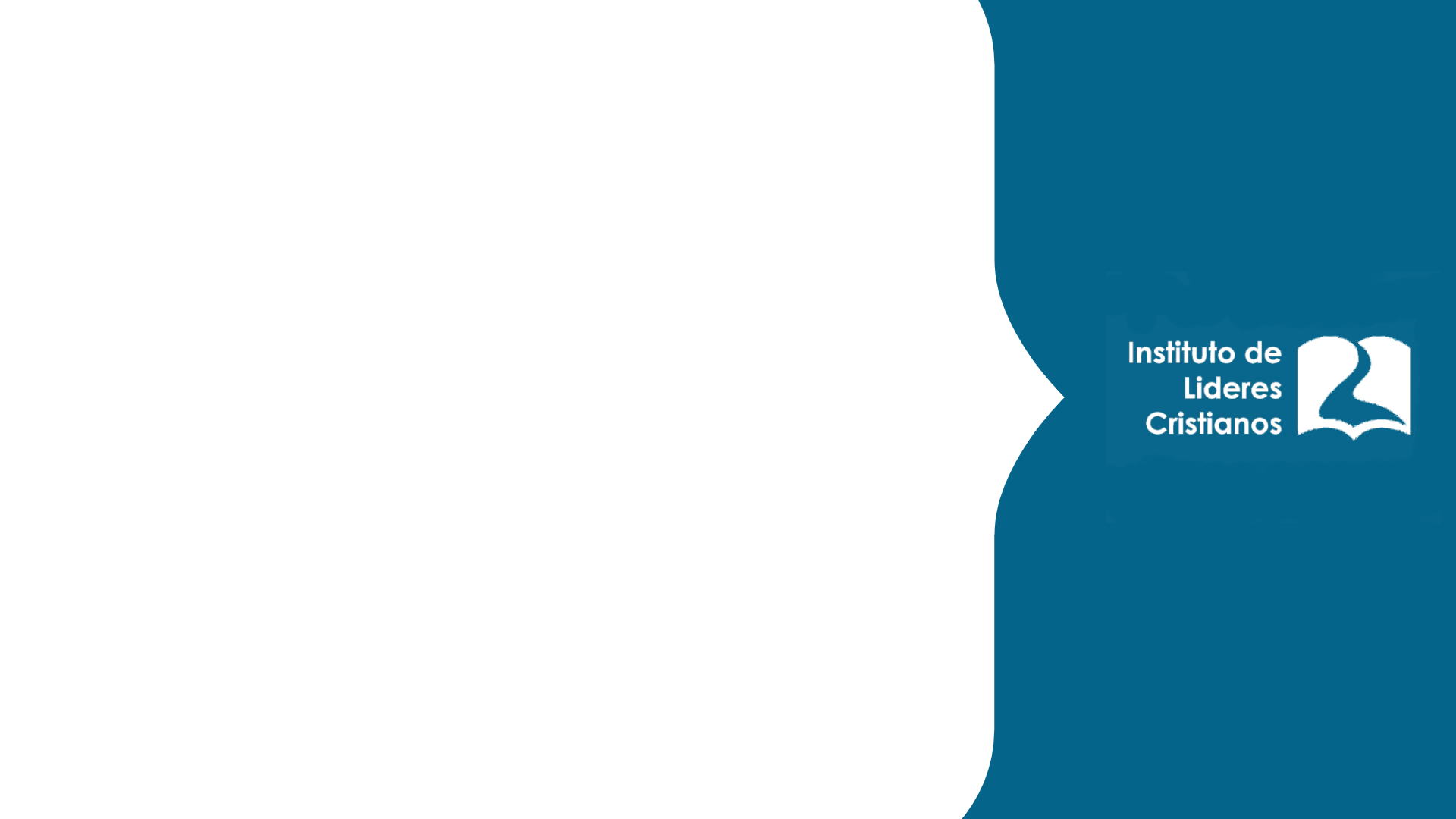 Religiones 
comparativas
Lic. Julio Eduardo Contreras Carrillo
UNIDAD 12: 
ESPIRITISMO Y OCULTISMO

HARE KRISHNA
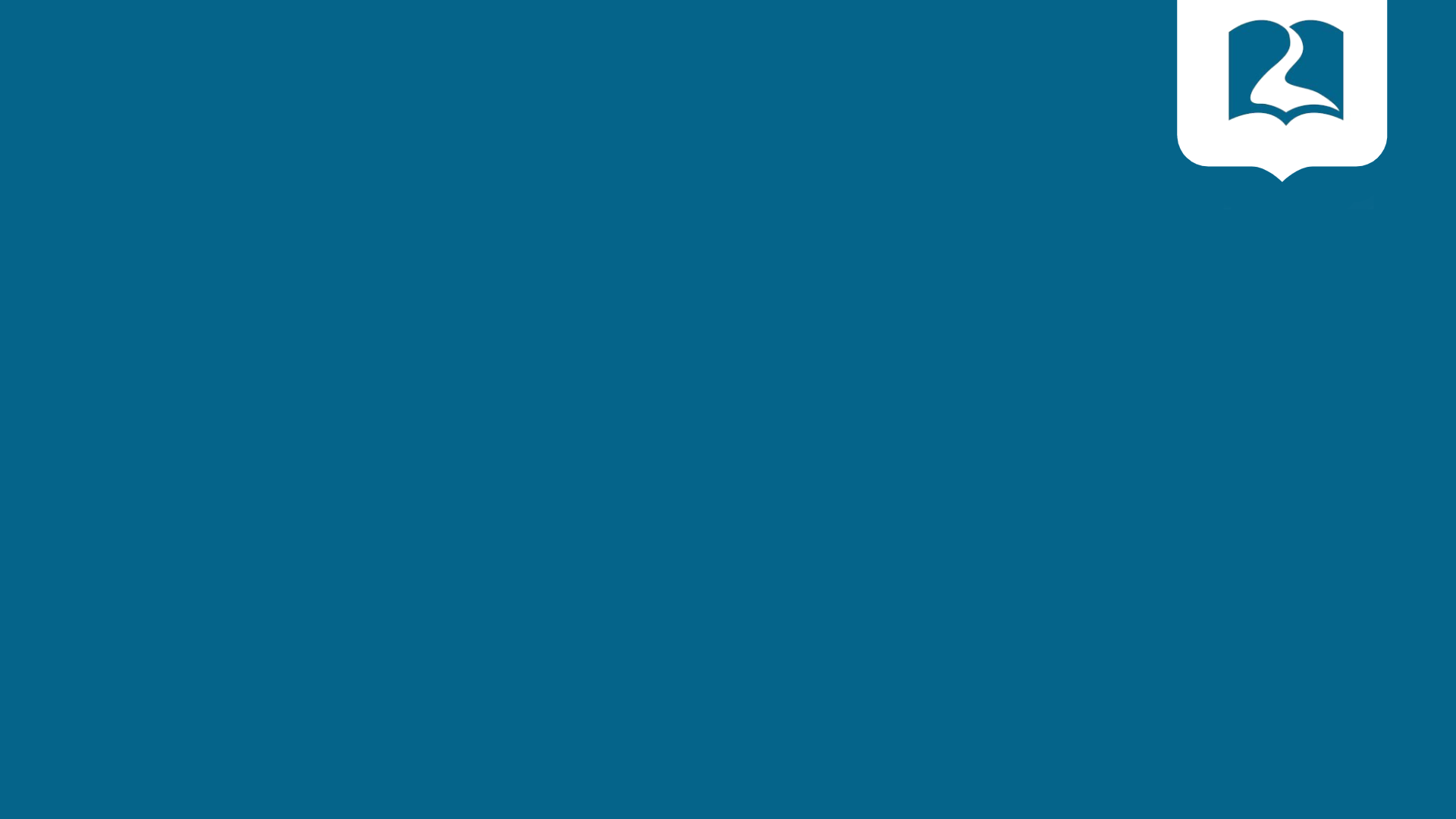 Génesis 1.1  (RVR1960)
1 En el principio creó Dios los cielos y la tierra.
INSTITUTO DE LIDERES CRISTIANOS
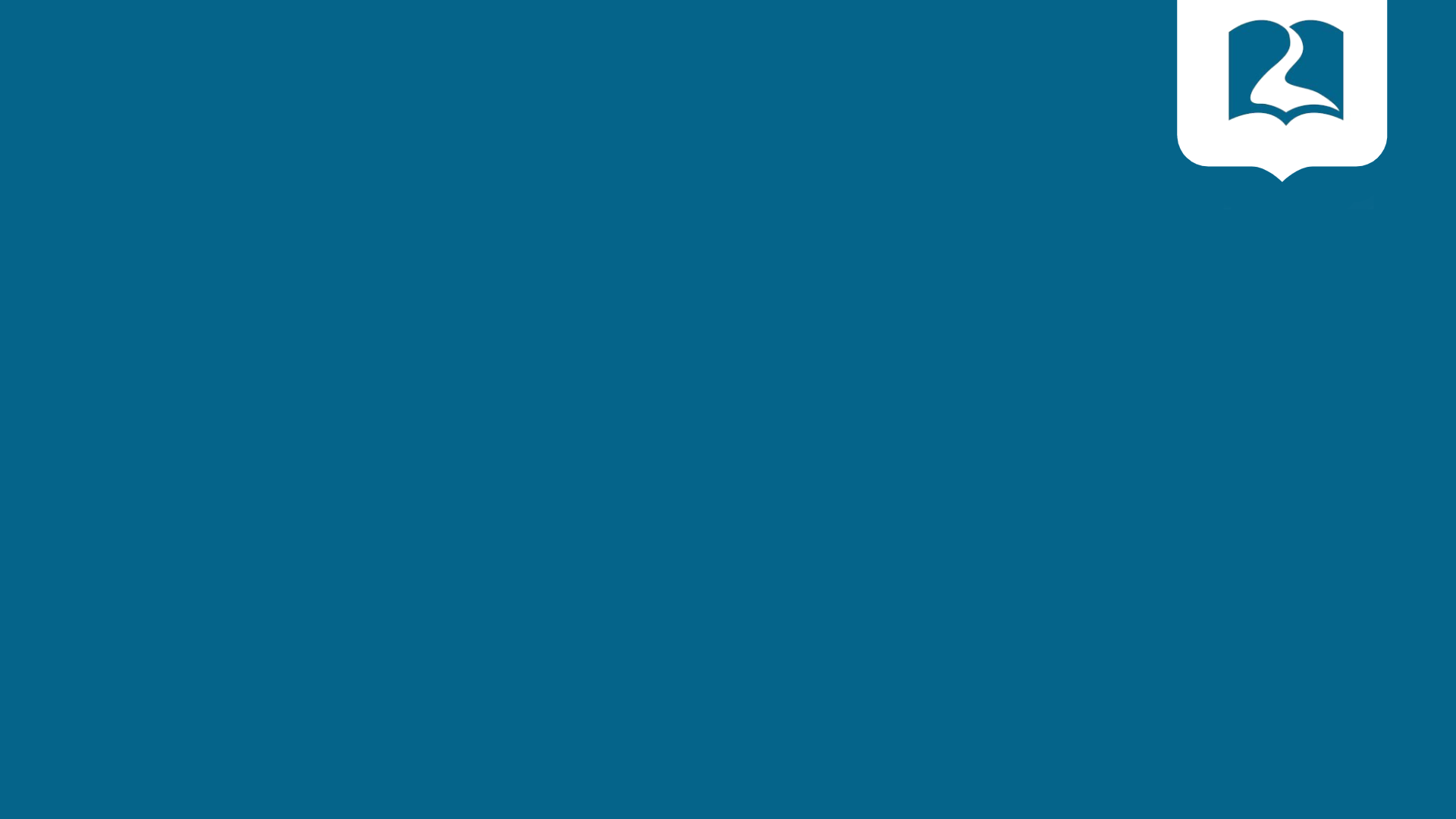 Hare Krishna
INSTITUTO DE LIDERES CRISTIANOS
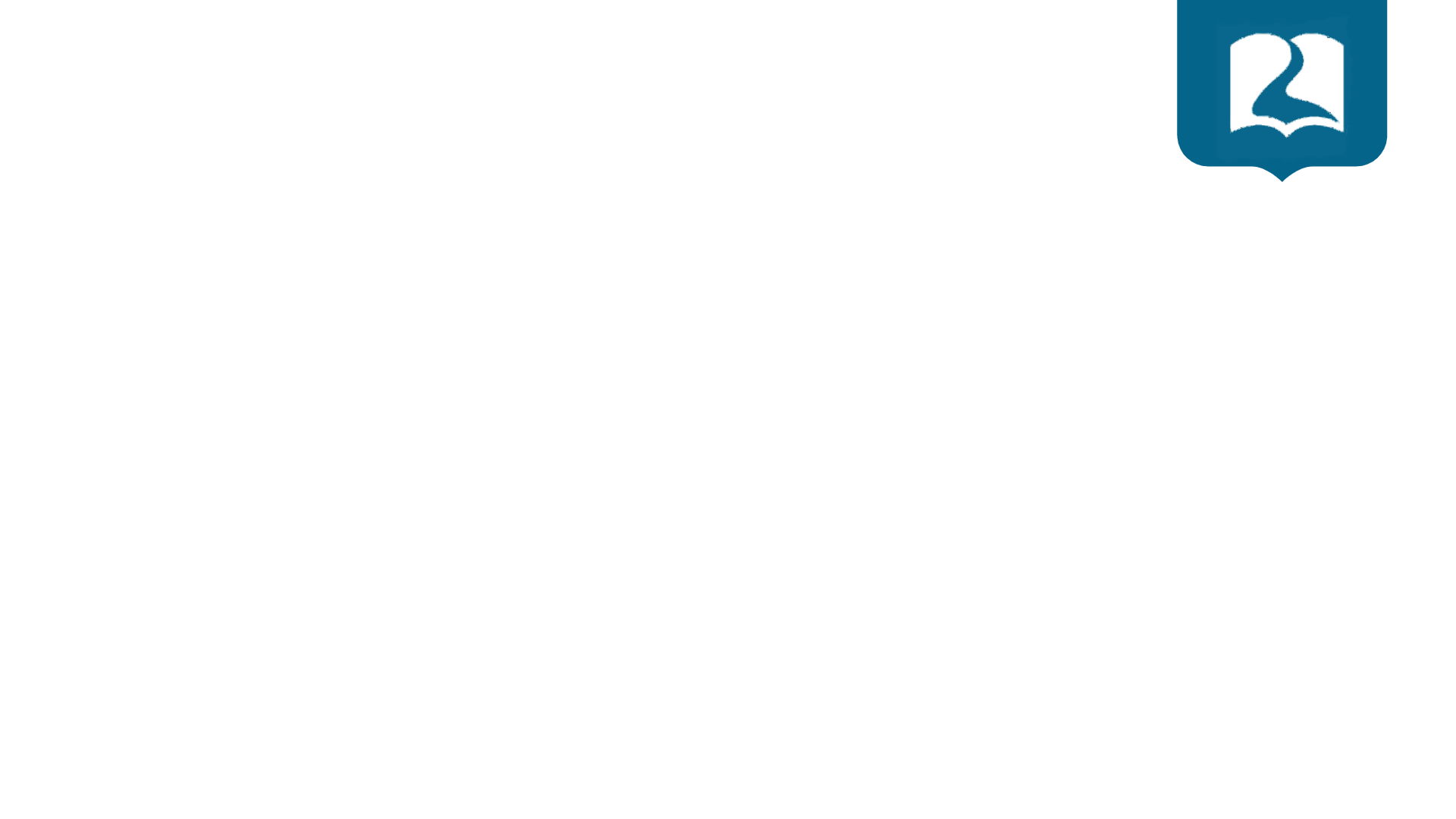 Esta agrupación de origen norteamericano y filosofía hinduista se dedica a la adoración de Krishna, personaje oriental a quien atribuyen divinidad.


Tiene una membresía superior a los seis millones de personas devotos en todo el mundo.
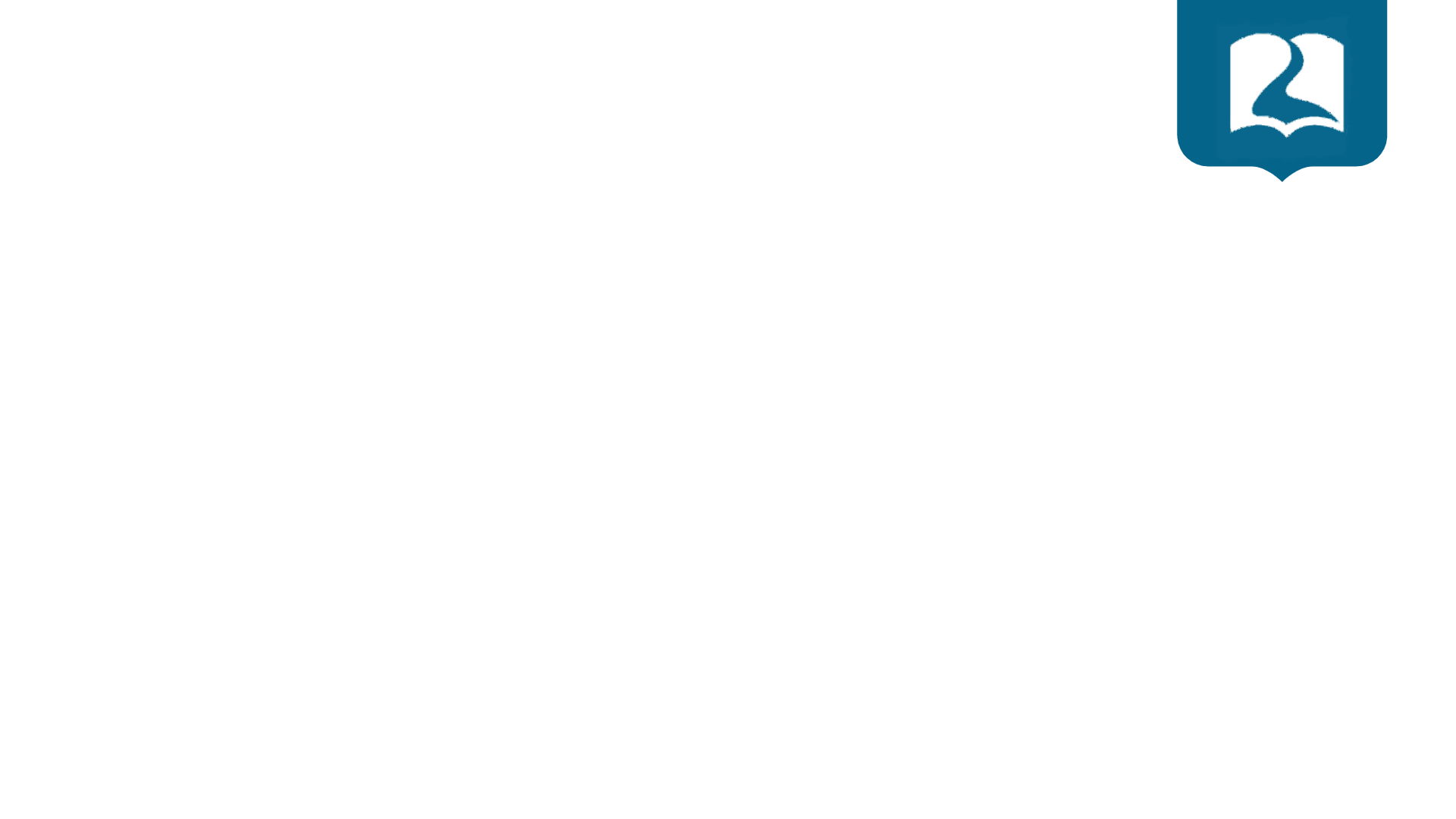 Origen
Fundada en EUA en Greenwich Village , nueva york , en el año 1965 por el Hindu Anhay Charan Da , allias su divina Gracia.
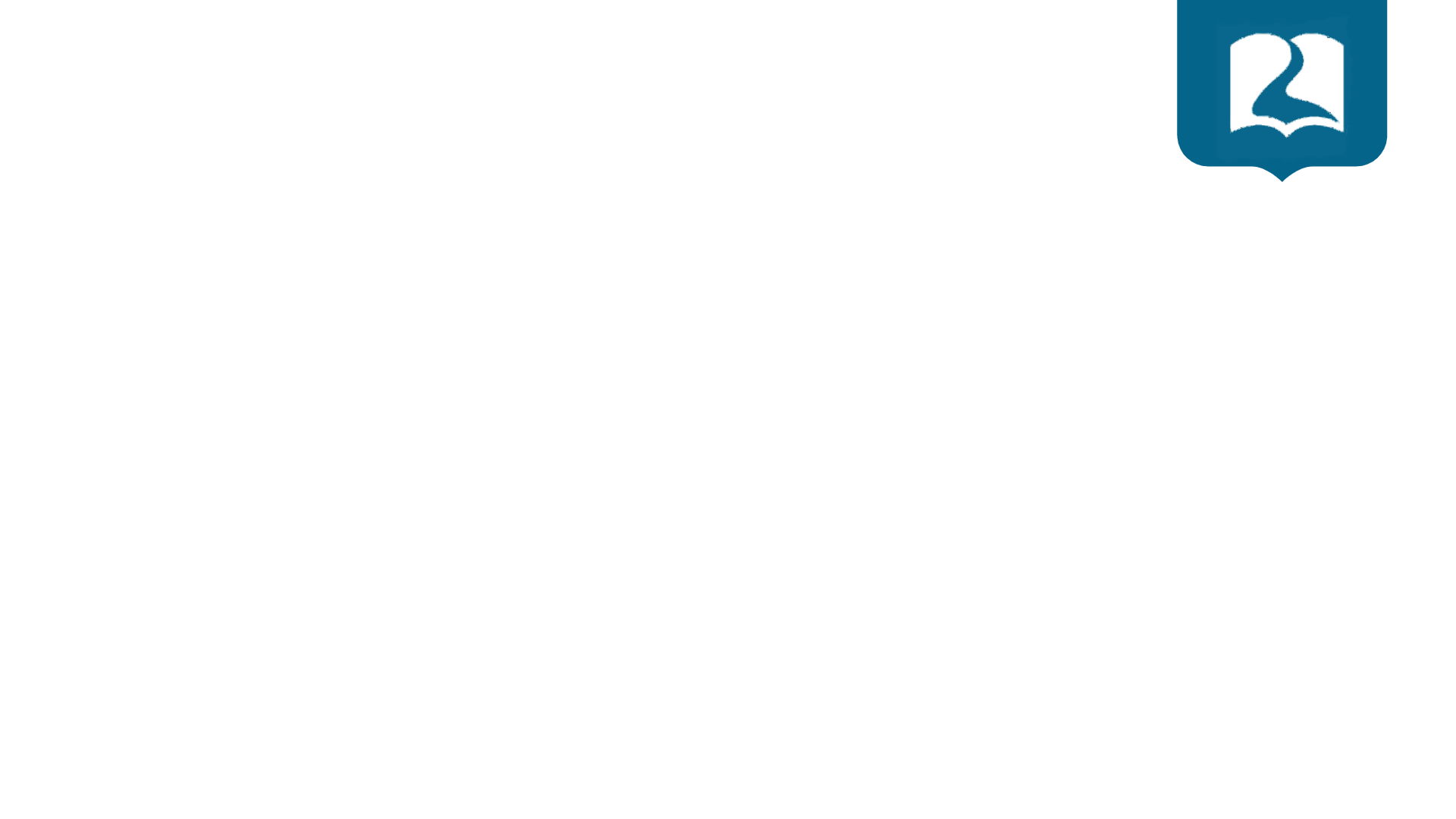 Doctrina de la Secta.
Al practicar una conciencia espiritual genuina , podemos protegernos de la ansiedad y alcanzar un estado eterno de conciencia pura y bienaventurada en esta vida.
No somos  nuestros cuerpos materiales , sino almas espirituales eternas , fragmentos pertenecientes a Dios (krishna) . Como tales somos hermanos , krishna es, fundamentalmente , nuestro Padre en común.
 Krishna es el padre que aporta la simiente de todos los seres vivos y es la energía que sostiene toda la creación cósmica.
La verdad absoluta esta implícitamente en todas las grandes Escrituras del mundo. Pero , las escrituras mas antiguas que se conocen son los Vedas, principalmente el Bahgavad-gita , que registra la verdadera palabra de Dios.
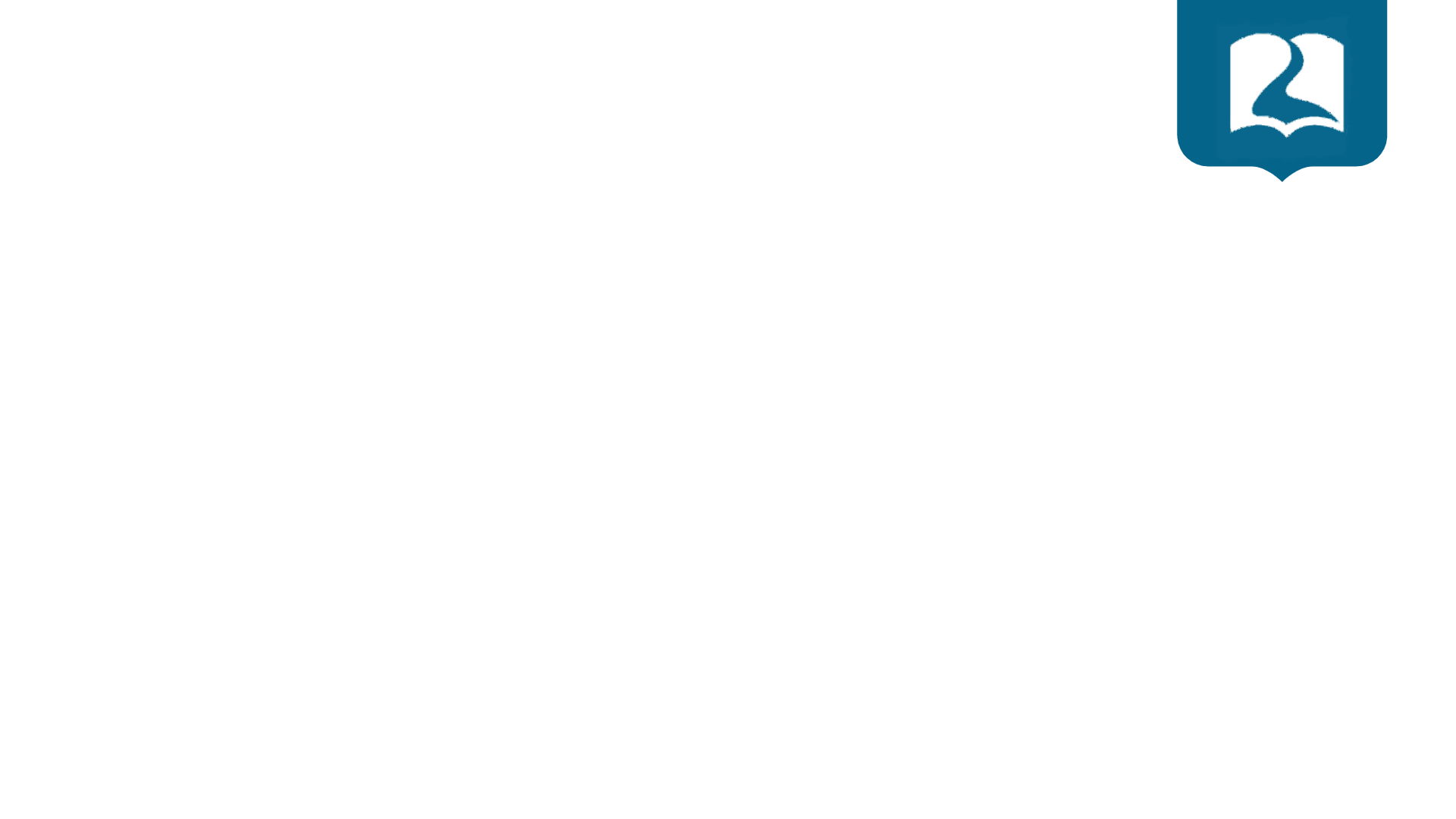 La ciencia Védica debemos aprenderla de un maestro espiritual genuino.
Antes de comer debemos  ofrecer al señor el alimento que nos mantiene , Krishna, entonces, se transforma en la ofrenda y nos purifica.
Debemos hacer ofrenda a Krishna de todos nuestros actos.
Los medios recomendados para obtener el amor puro por Dios consisten en la glorificación y el cantico de los Santos Nombres del Señor. El sistema mas sencillo para la gran mayoría de las personas es cantar el mantra: hare krishna, hare krishna, krishna, krishna, hare, hare.
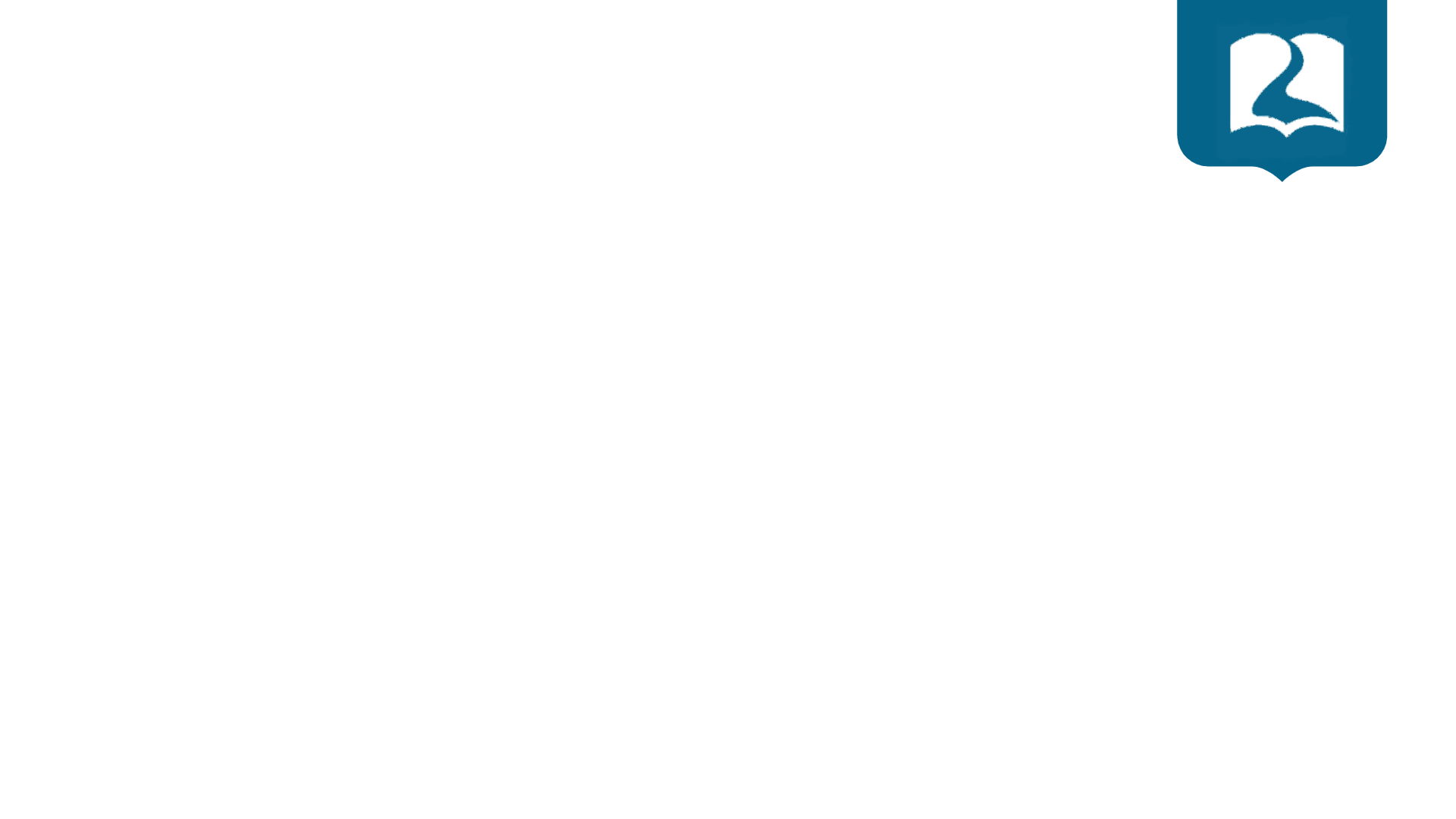 Creen en la reencarnación y en la purificación espiritual por medio de seguir una dieta vegetariana para librarse del karma. Prohíben el comer carne y suelen vestir con túnicas y algunos miembros, rasurarse la cabeza dejando alguna porción de pelo crecer en forma de cola de caballo. Acostumbran la recitación de "mantras" (rezos repetitivos) para alcanzar supuestos grados elevados de espiritualidad, especialmente repitiendo cantos a Krishna como el Hare Krishna. Dan consejos morales a sus adeptos. También es parte ritual la adoración de imágenes y obligatorio obedecer el reglamento de la Sociedad Internacional para la Conciencia de Krishna.
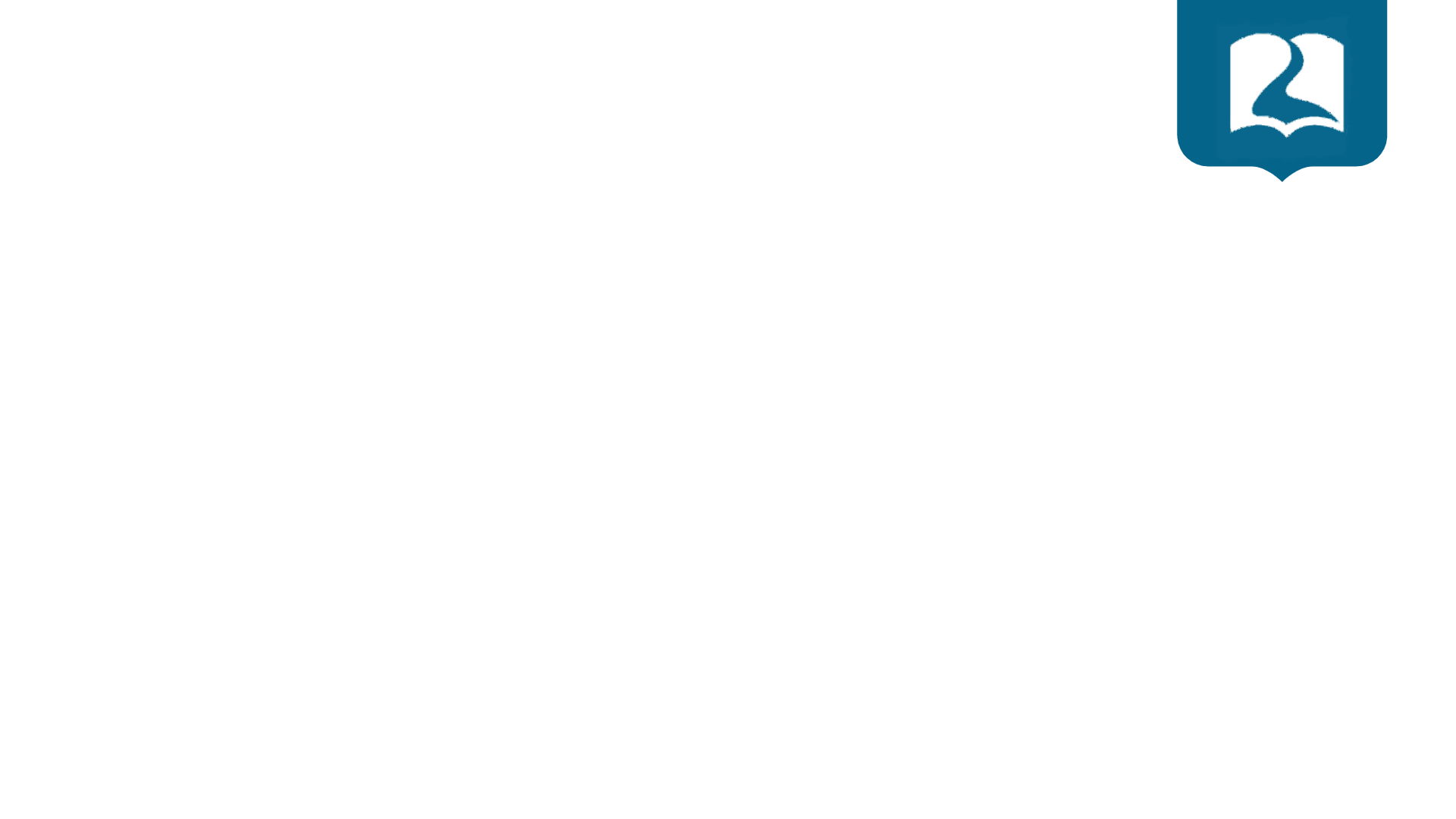 Para alcanzar la liberación:
No comer carne, huevos y pescado.
No practicar sexo ilícito.
Jugar juegos de azar..
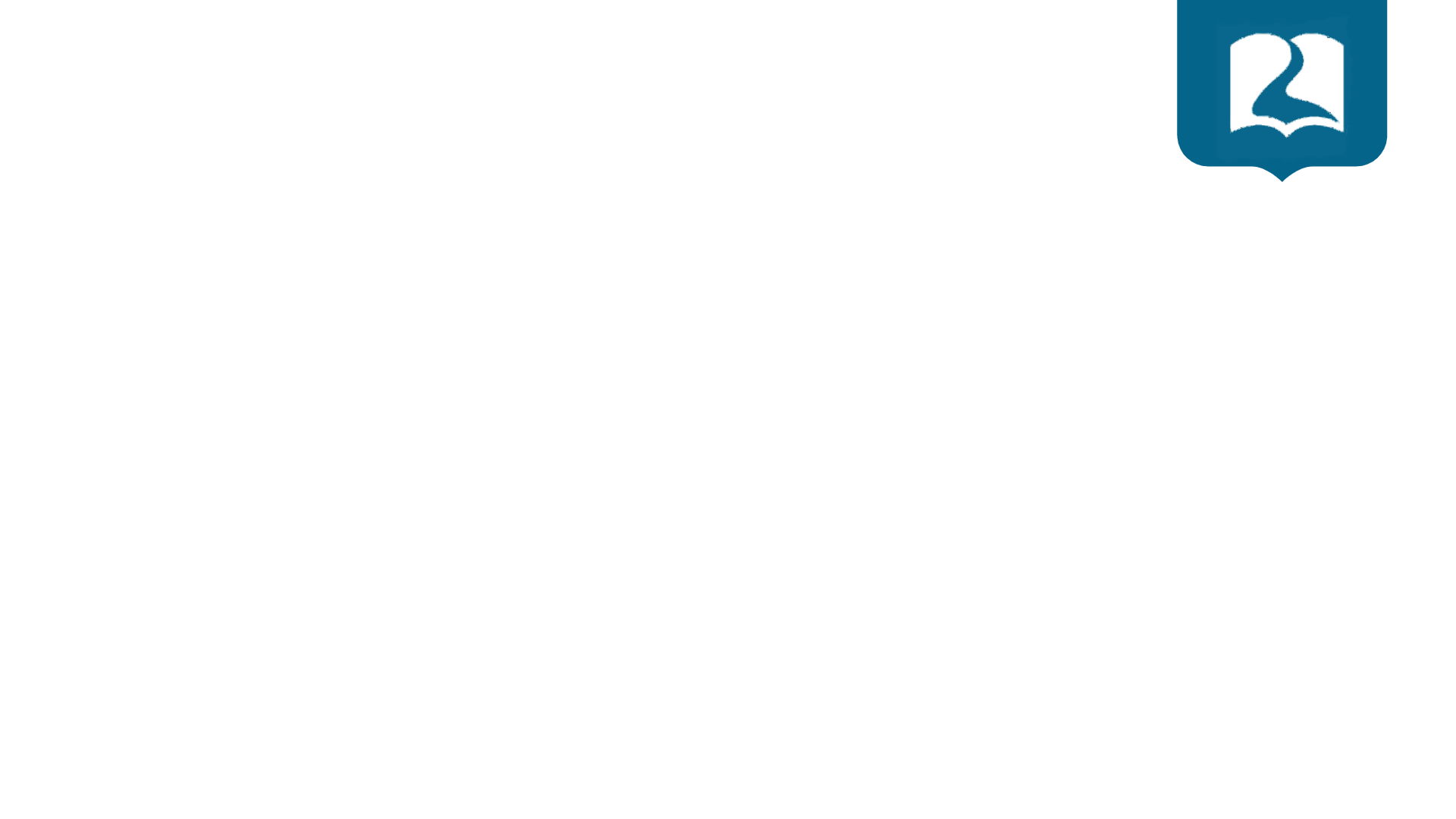 Opinión sobre Jesucristo
Según las Escrituras, Jesucristo es Dios todopoderoso, que se hizo hombre para morir por los pecados del mundo. El ha sido desde la eternidad(Juan 1:1).
ISKCON niega esto, y dice que Cristo es sólo el hijo de Krishna.
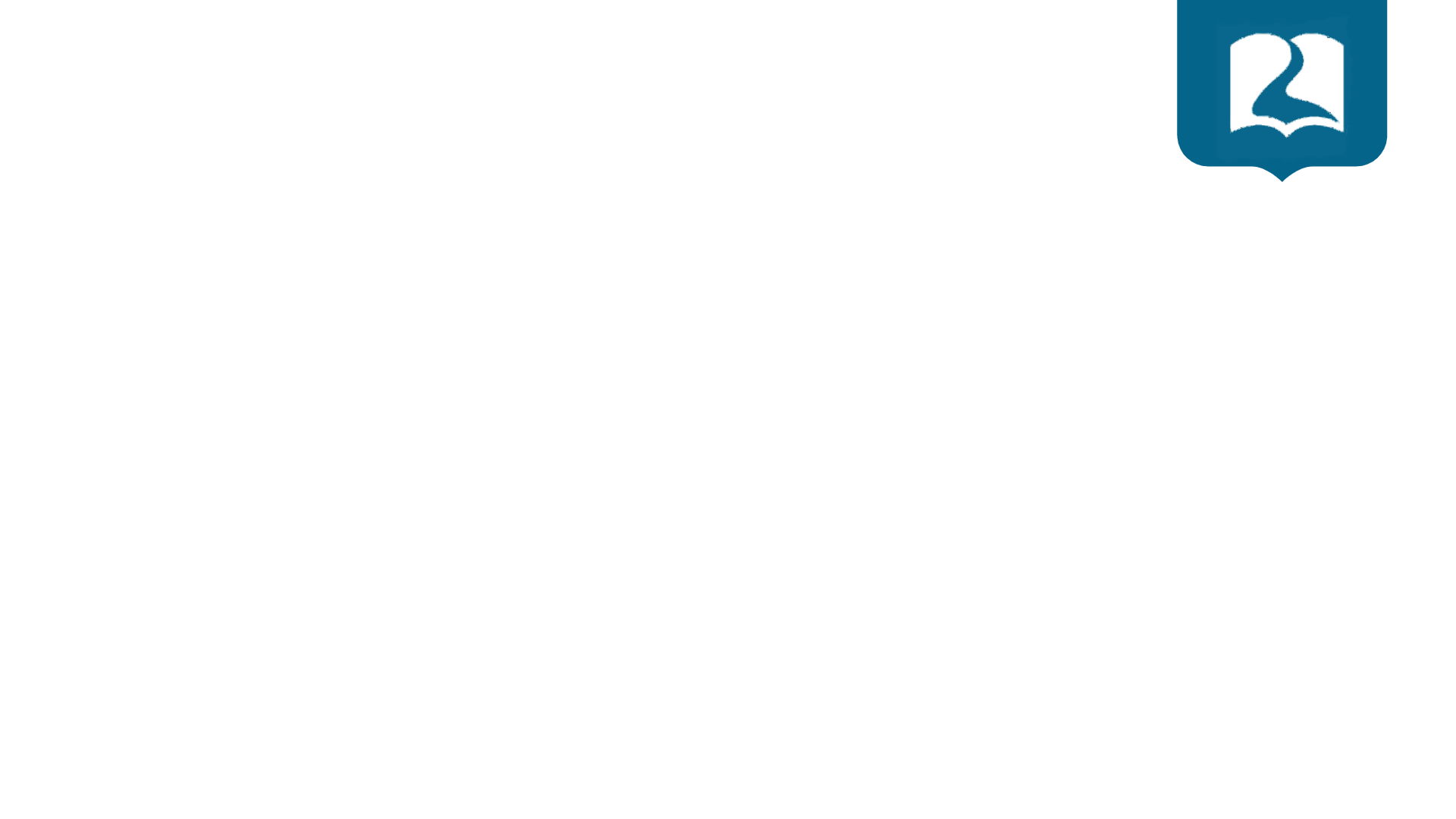 La salvación en la secta Hare Krishna está enteramente entrelazada con el concepto hindú del karma o justicia retributiva. Esta enseñanza, que exige creer en la reencarnación o transmigración del alma, dice que nuestros actos, buenos o malos, son medidos y juzgados a favor o en contra de nosotros. Sólo cuando nuestros buenos actos hayan hecho "expiación" por nuestros malos actos podremos comprender que somos uno con Krishna y cesarán nuestros ciclos de renacimiento.
La idea del karma y la reencarnación es contraria a las enseñanzas bíblicas. ¿Es justo o razonable que un hombre sufra en esta vida, o se le exija que haga expiación en ella por los pecados que cometió en su vida anterior, y de los cuales ni siquiera se acuerda? ¿Cómo puede reformar al pecador la expiación por pecados desconocidos, y hacerlo madurar a tal punto que ya no siga cometiendo esos pecados? Esta pretendida justicia es cruel y absolutamente opuesta al Dios de la Biblia.
La salvación
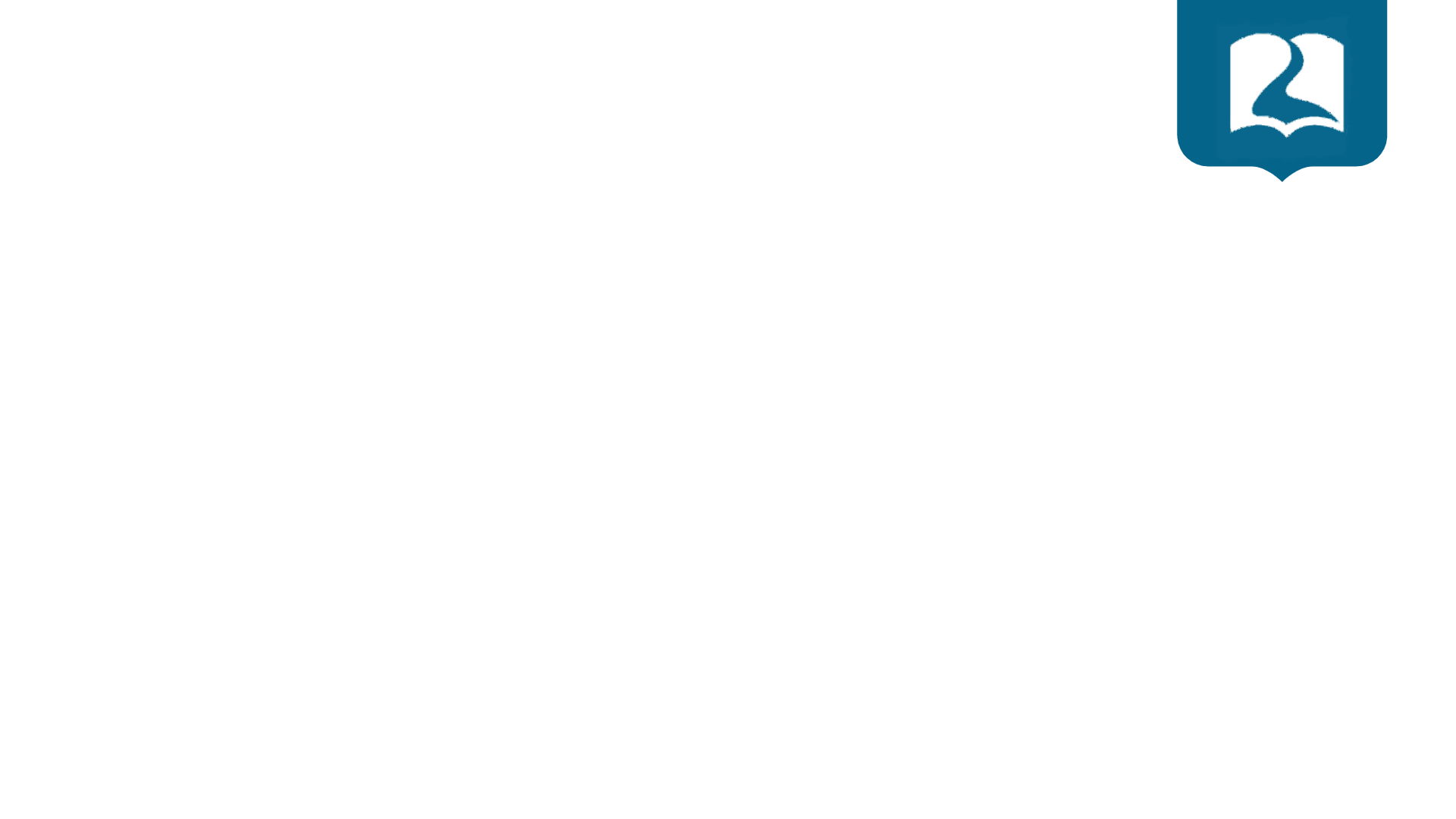 ¡Que el Señor ayude a nuestros jóvenes a encontrar unos estímulos y una visión de futuro glorioso en la paz de Jesucristo, no en la simulada paz de los hombres, que no pueden dar lo que no poseen! ¡Y les haga escapar a tiempo de las redes que les tienden las sectas, para poder emprender de nuevo una vida normal, sosegada, con un comportamiento y una ética eminentemente cristianas!
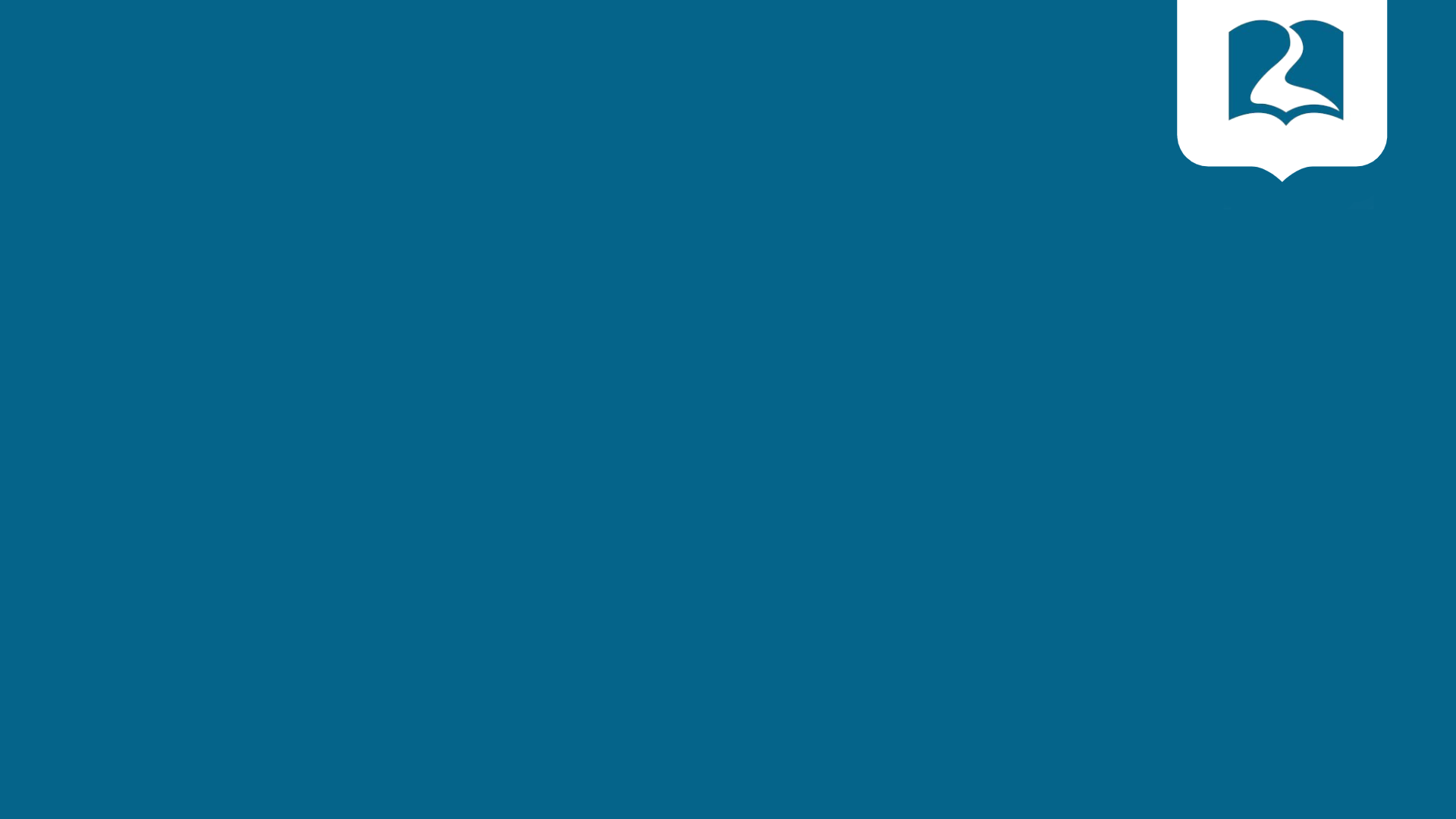 Oremos
INSTITUTO DE LIDERES CRISTIANOS
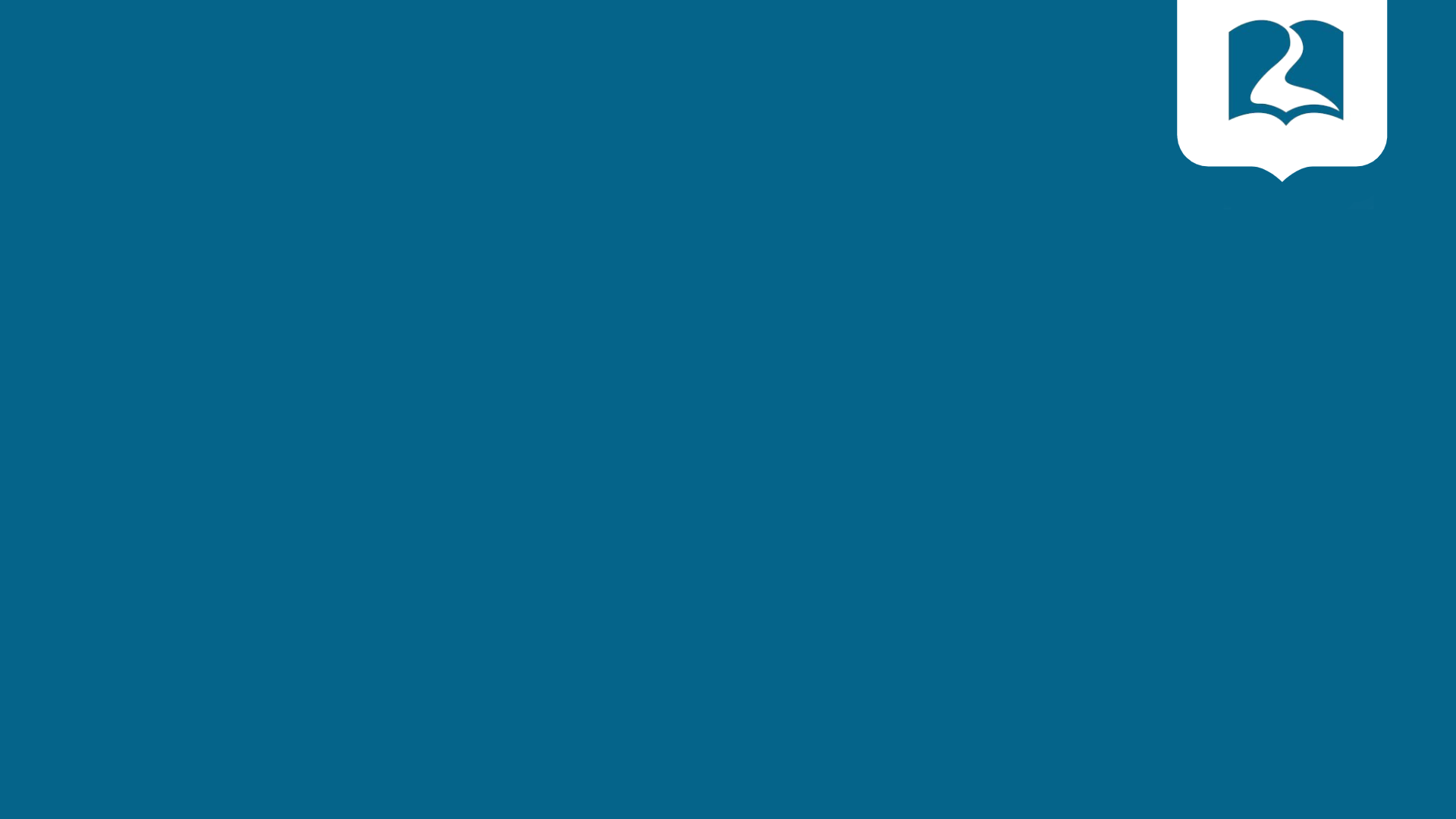 Gracias y bendiciones
INSTITUTO DE LIDERES CRISTIANOS